Figure 1.  Performance of the native Korean and the native French subjects on three behavioral tests. In the ‘Korean ...
Cereb Cortex, Volume 13, Issue 2, February 2003, Pages 155–161, https://doi.org/10.1093/cercor/13.2.155
The content of this slide may be subject to copyright: please see the slide notes for details.
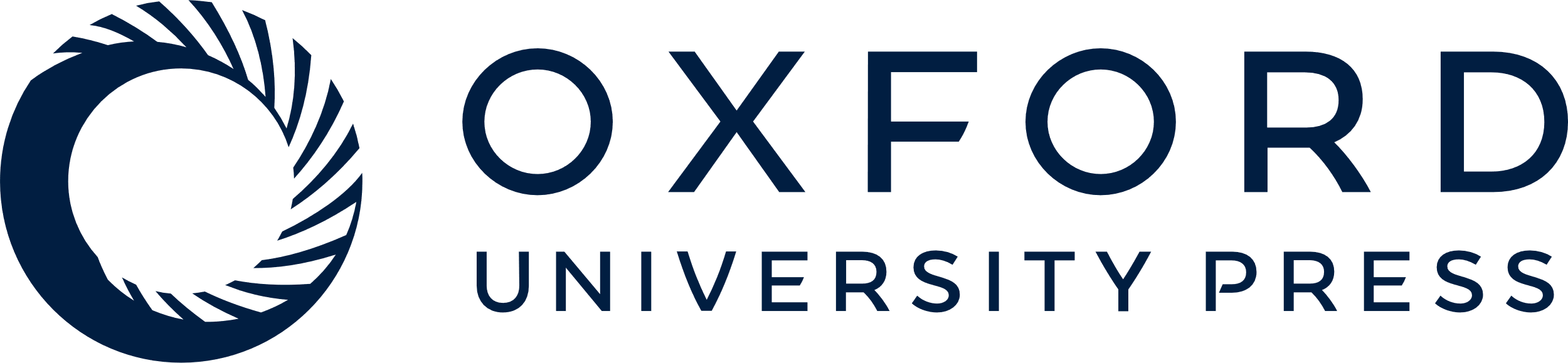 [Speaker Notes: Figure 1.  Performance of the native Korean and the native French subjects on three behavioral tests. In the ‘Korean sentence identification’ test (a), subjects listened to sentences in five different languages and rated their confidence that the sentences were in Korean (7 = 100% sure it is Korean; 4 = totally unsure, 1 = sure it is not Korean). In the ‘Word recognition test’ (b), the subjects saw a French word and had to select the correct translation amongst two spoken Korean words. In the ‘segment detection task’ (c), subjects had to decide whether a short sound excerpt did or did not belong to a sentence they had just heard. In all tests, the Koreans’ performance did not differ from that of the control group (error bars display 95% CI).


Unless provided in the caption above, the following copyright applies to the content of this slide: © Oxford University Press]